Absichern der Einsatzstelle5. Stufe Erprobung
Grundausbildung Kapitel 2.2.
2-2-4
2-2-5
2-2-6
2-2-7
2-2-8
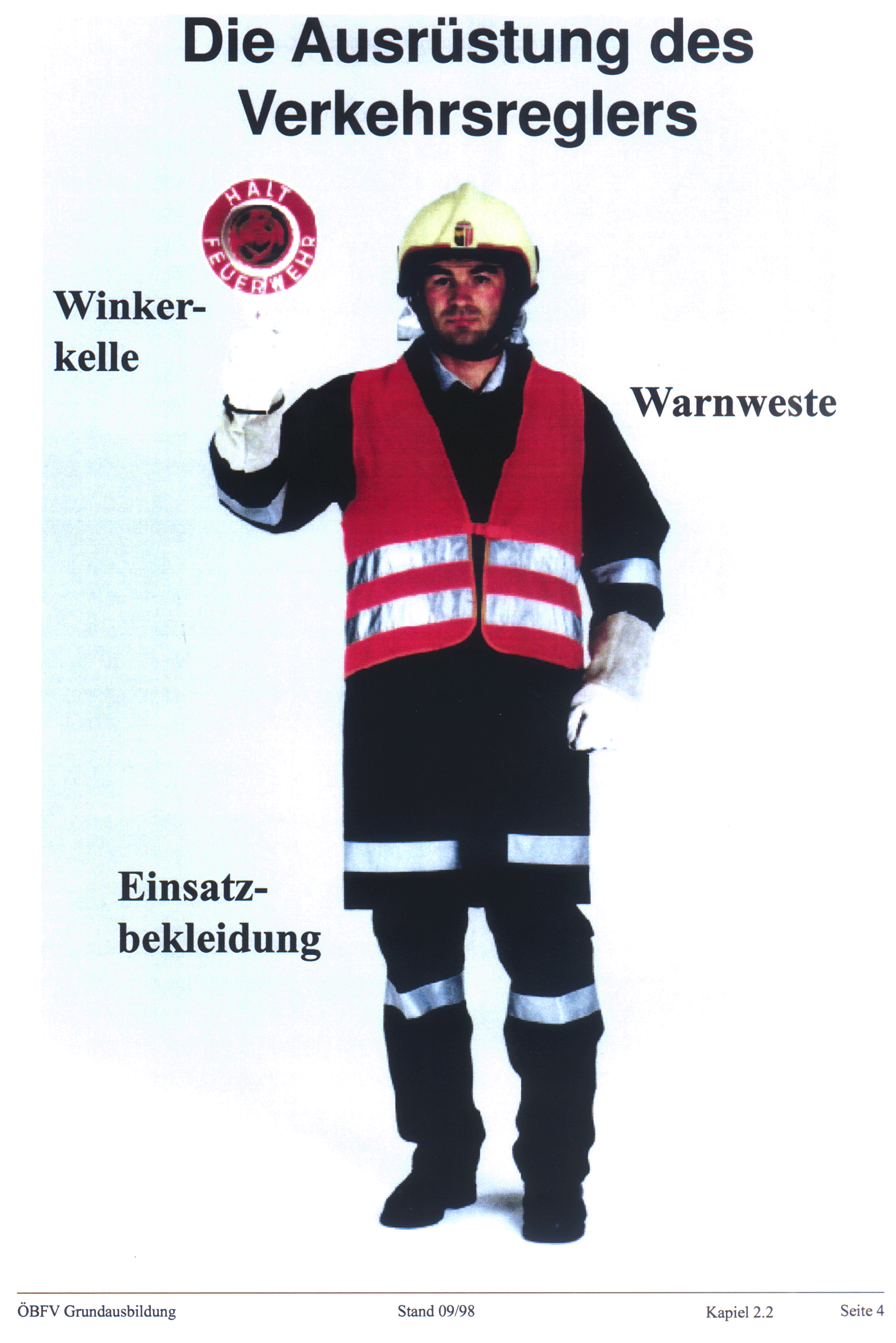 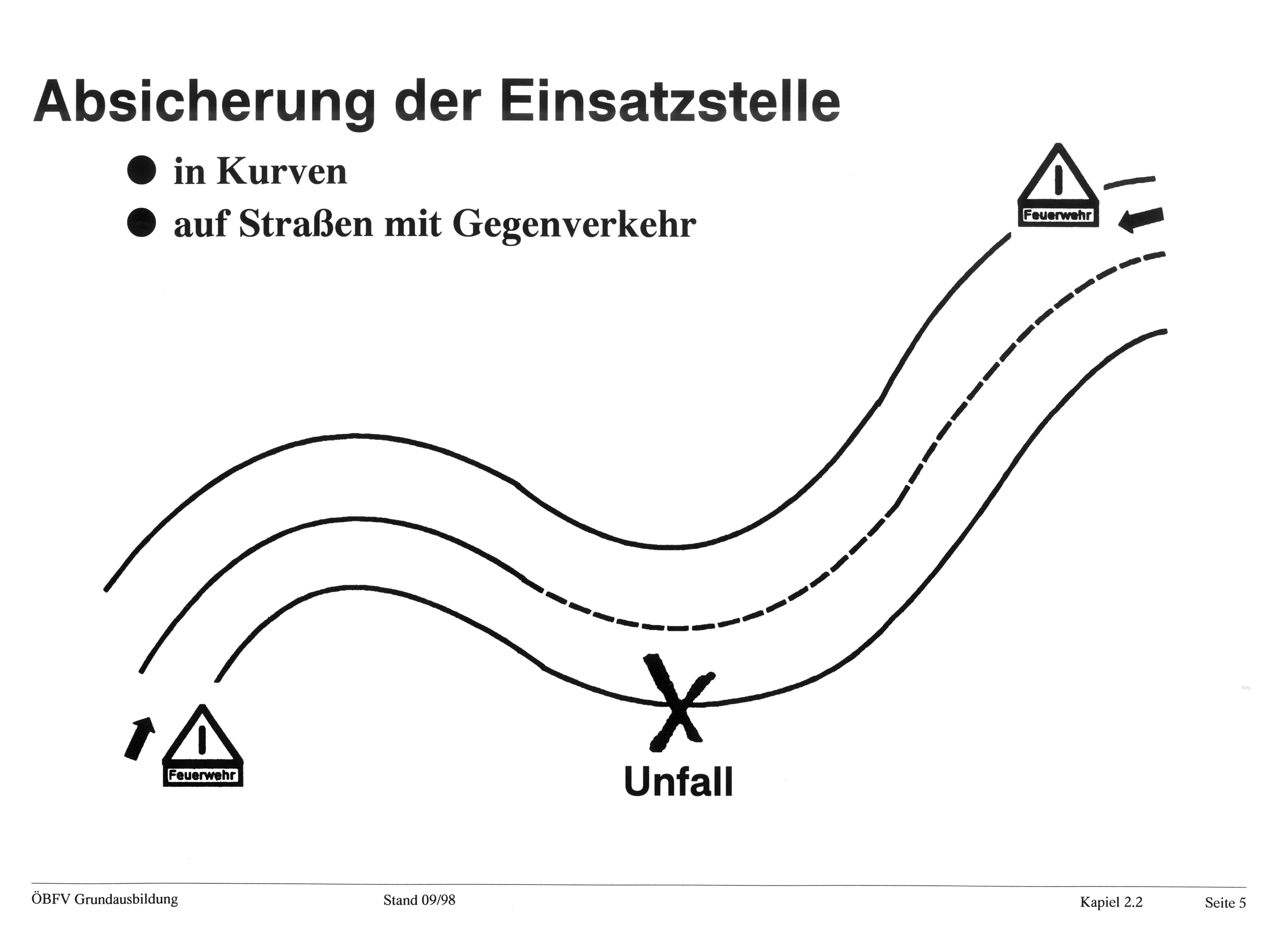 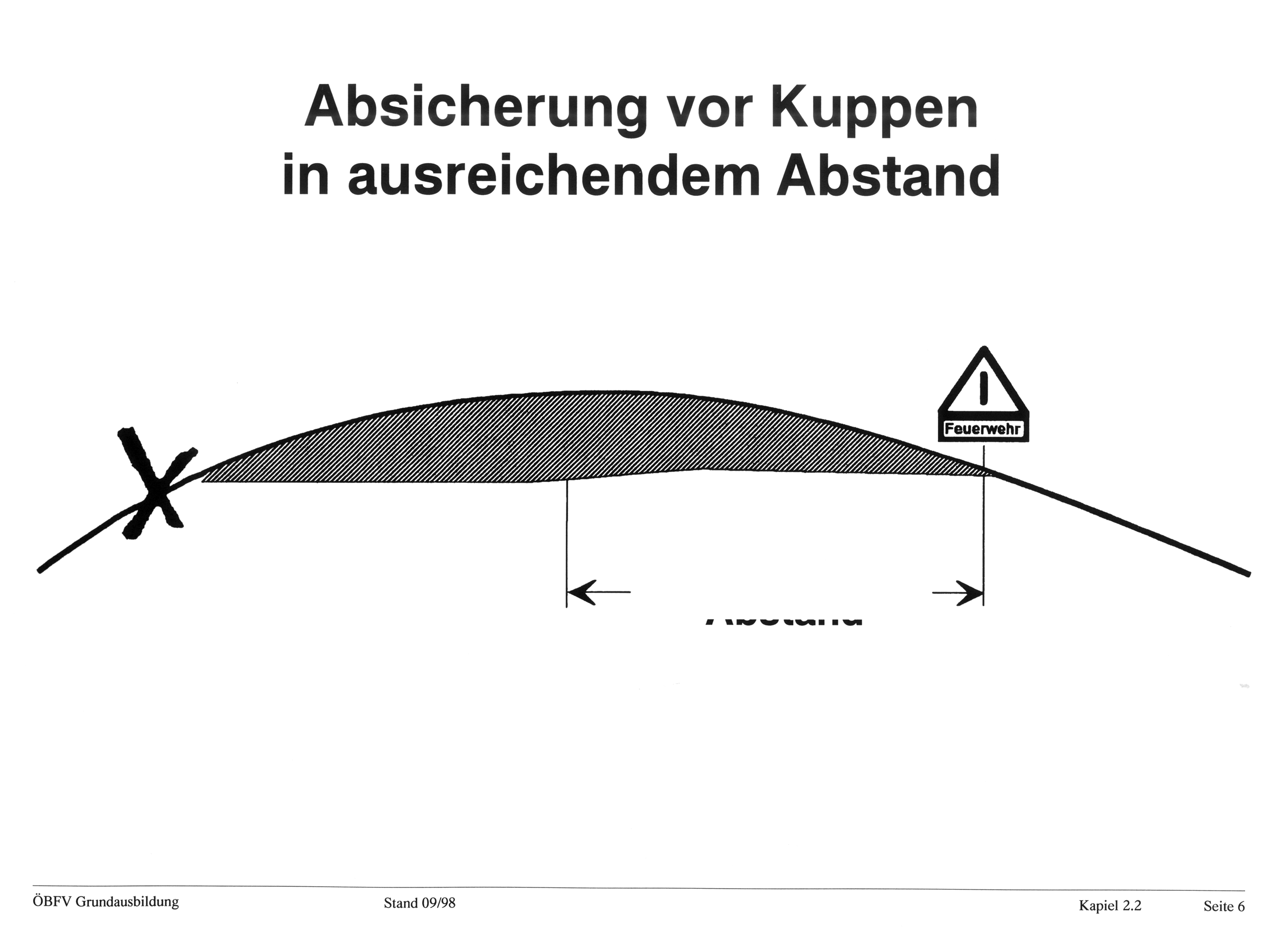 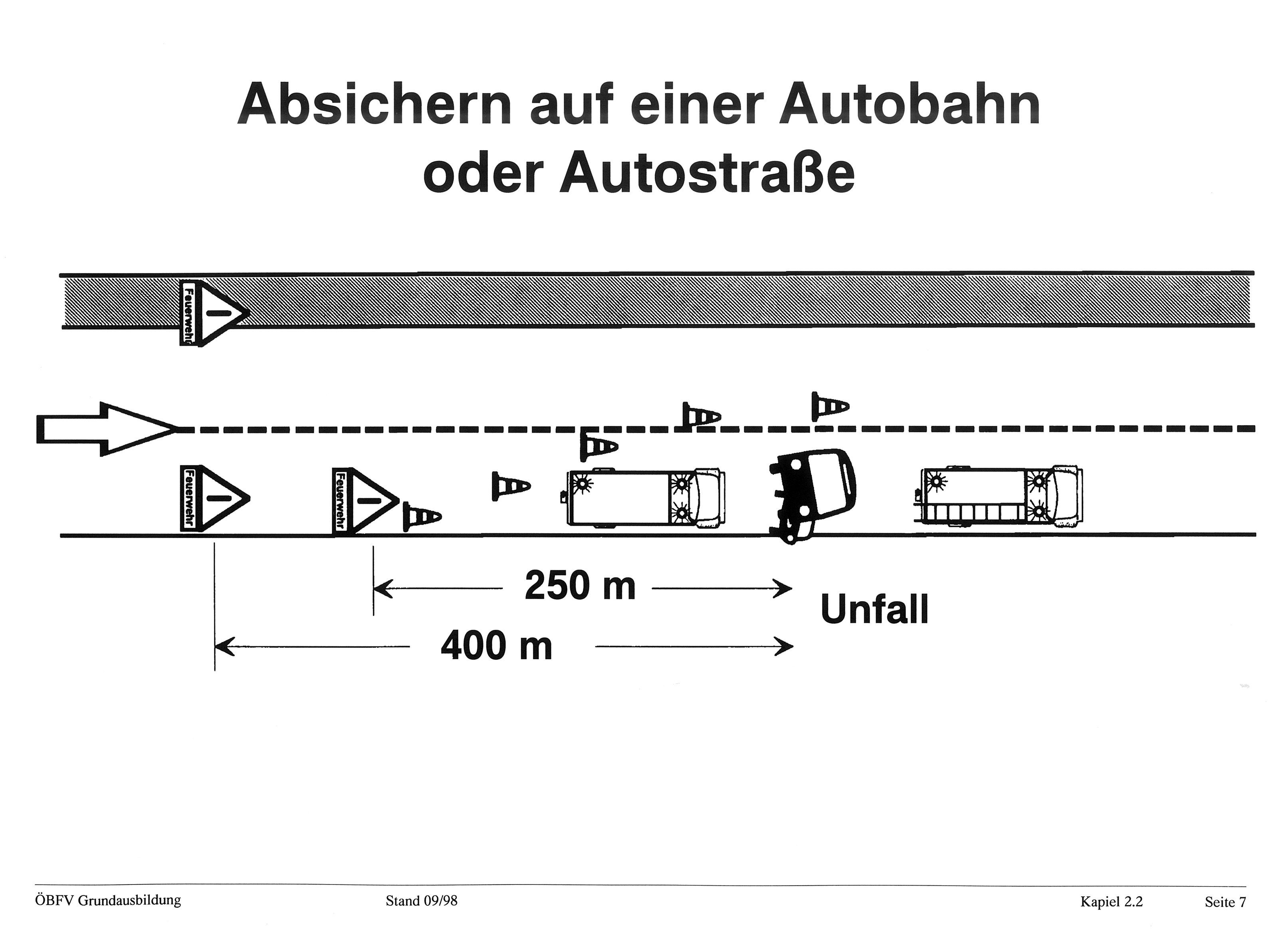 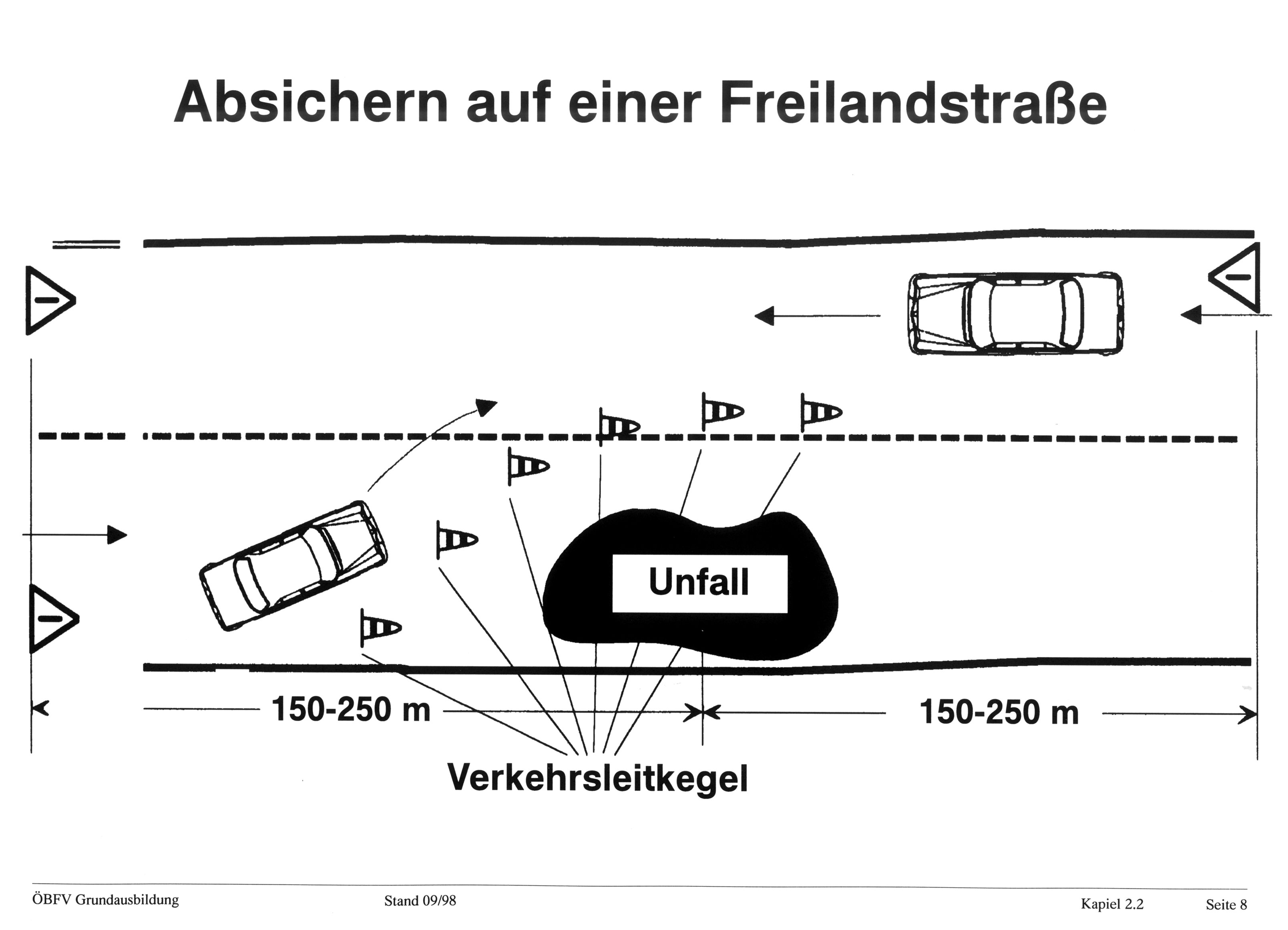